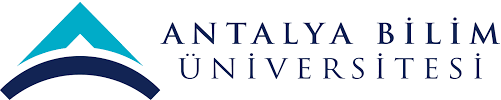 2019 YILI YGG SUNUMUDIŞ İLİŞKİLER VE ULUSLARARASI ÖĞRENCİ OFİS SÜRECİ21/01/2020
1
SWOT ANALİZİ
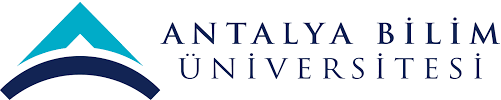 2
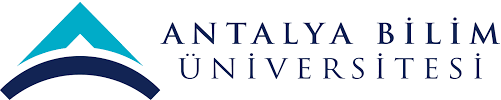 SWOT ANALİZİ
3
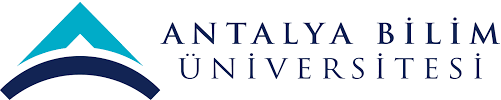 SWOT ANALİZİ
4
SWOT ANALİZİ
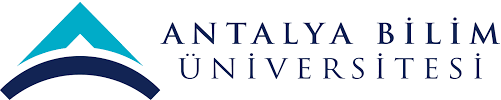 5
PAYDAŞ BEKLENTİLERİ
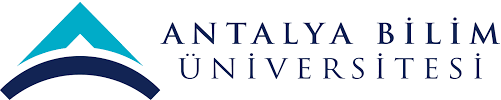 6
PAYDAŞ BEKLENTİLERİ
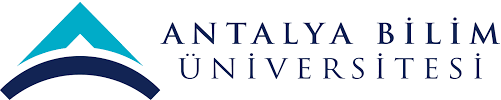 7
SÜREÇ PERFORMANS GÖSTERGELERİ (SPİK )
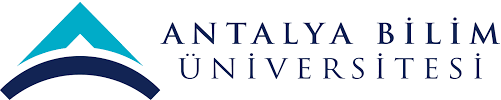 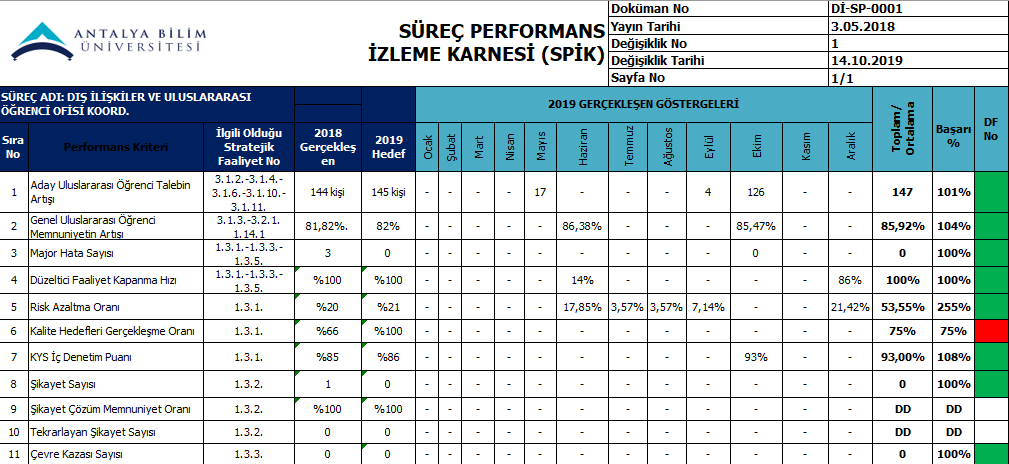 8
SÜREÇ PERFORMANS GÖSTERGELERİ (SPİK )
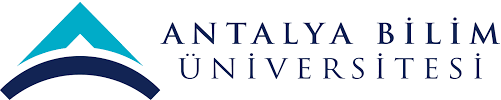 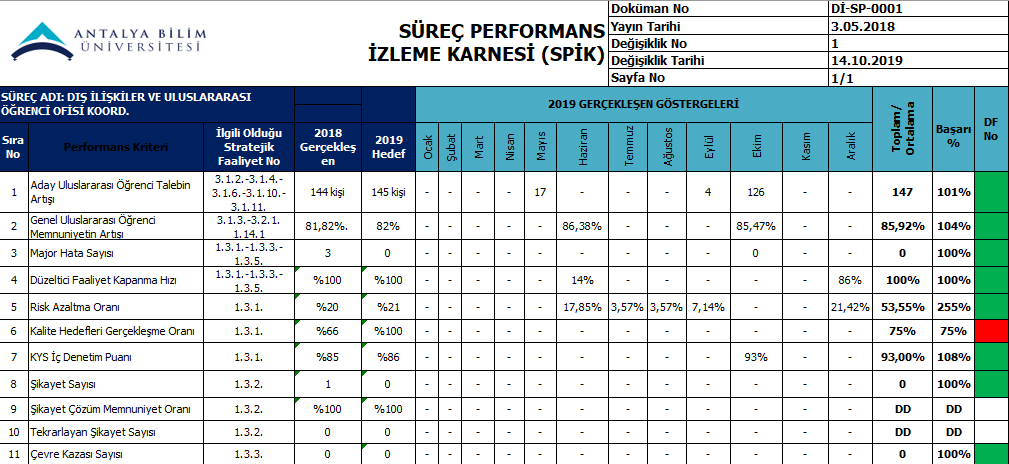 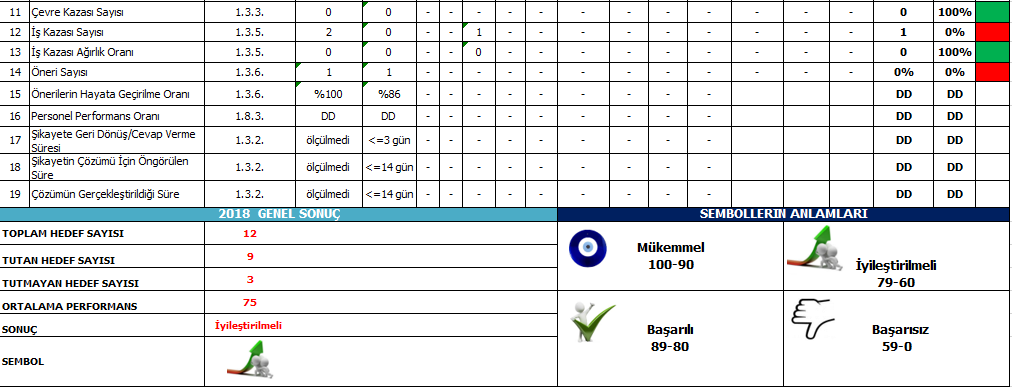 9
KALİTE FAALİYET PLANI
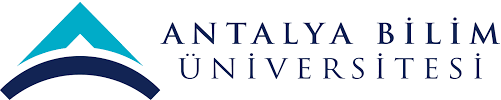 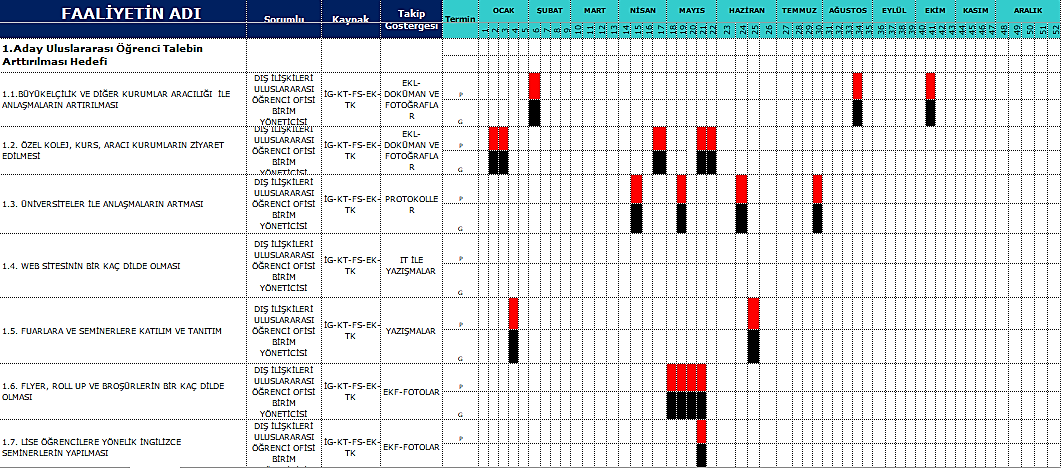 10
KALİTE FAALİYET PLANLARI
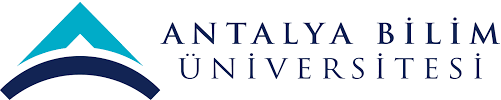 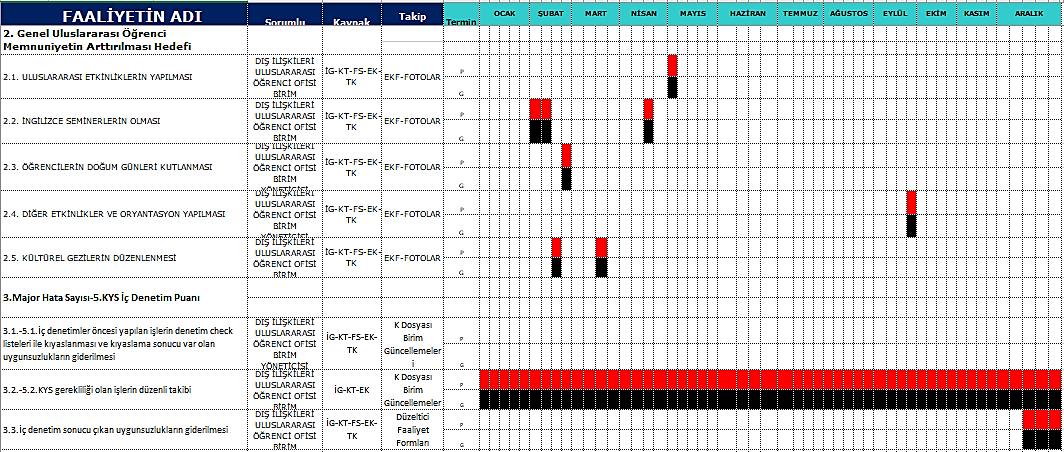 11
KALİTE FAALİYET PLANLARI
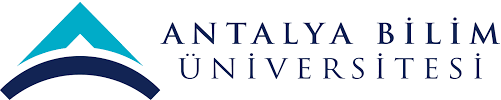 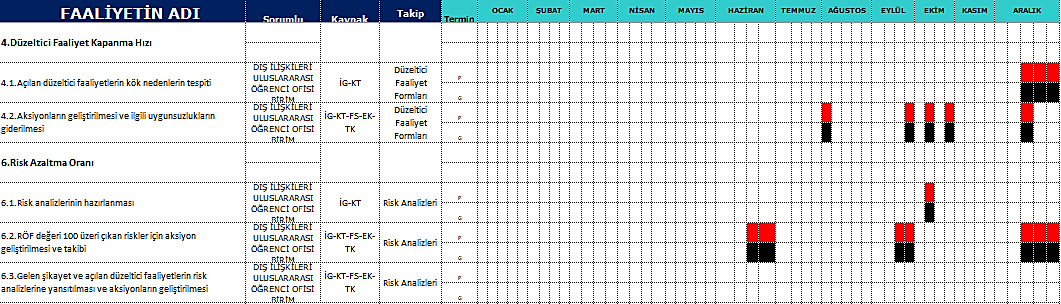 12
KALİTE FAALİYET PLANLARI
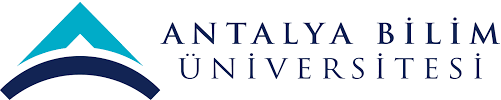 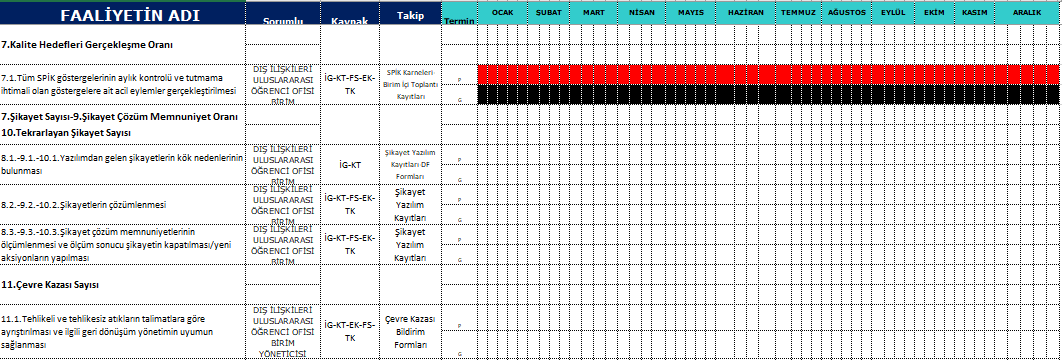 13
KALİTE FAALİYET PLANLARI
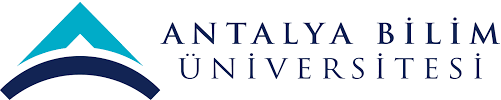 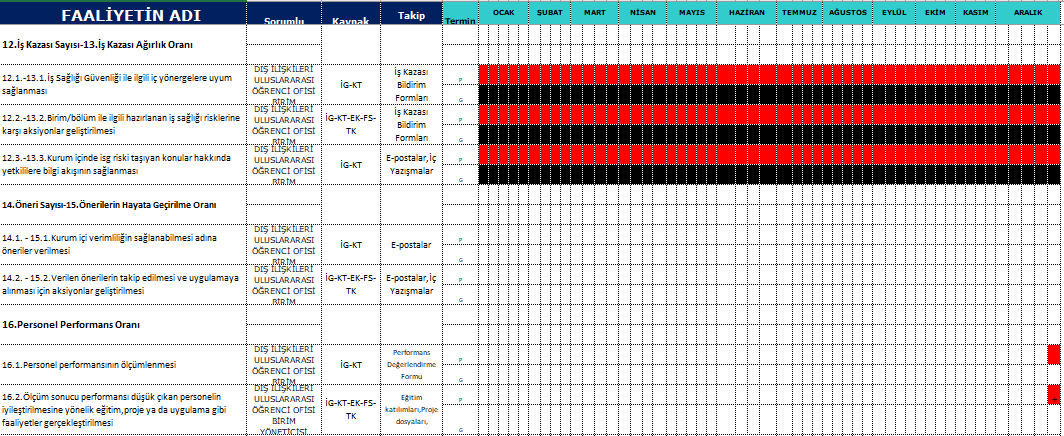 14
KALİTE FAALİYET PLANLARI
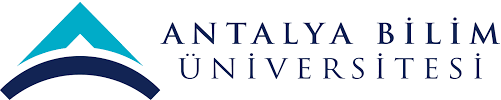 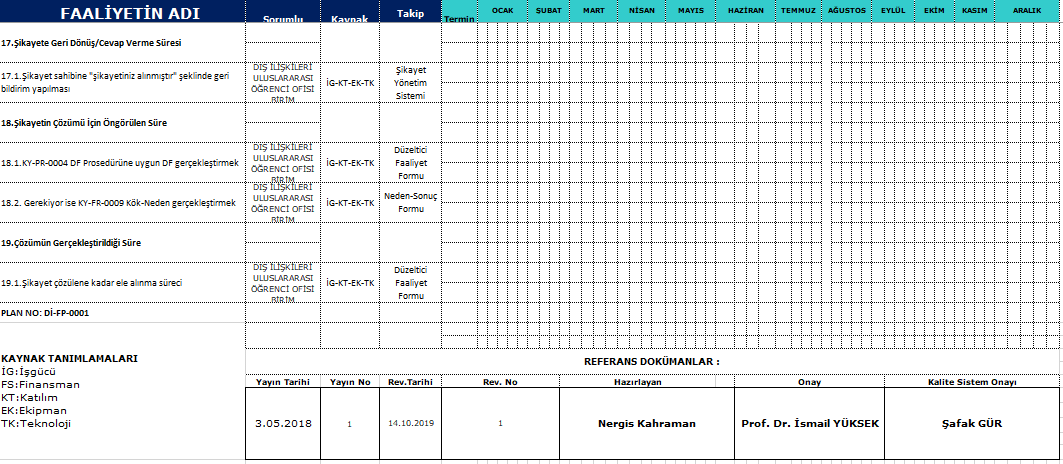 15
RİSK ANALİZİ
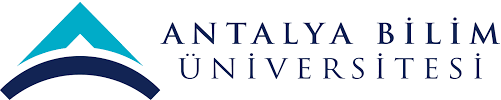 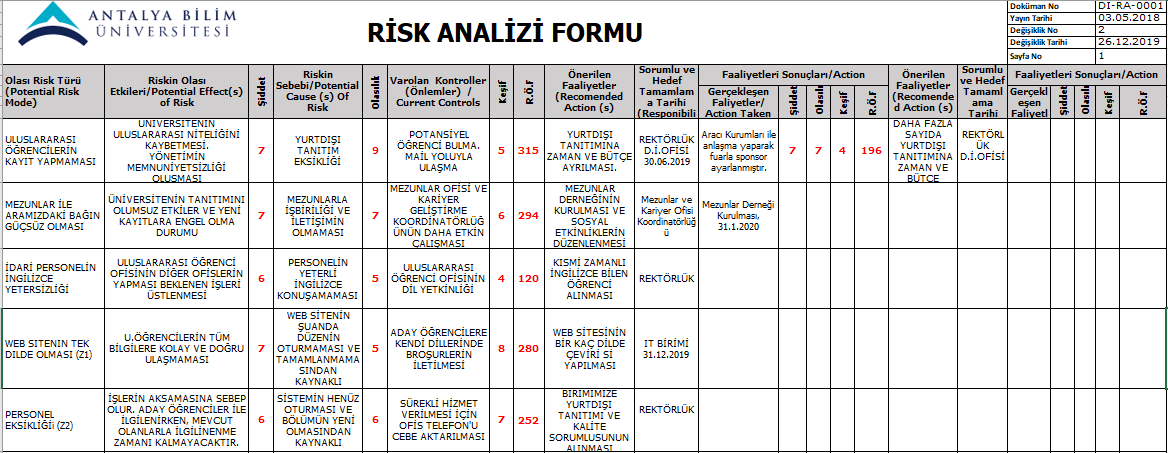 16
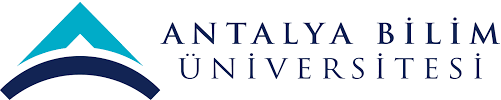 RİSK ANALİZİ
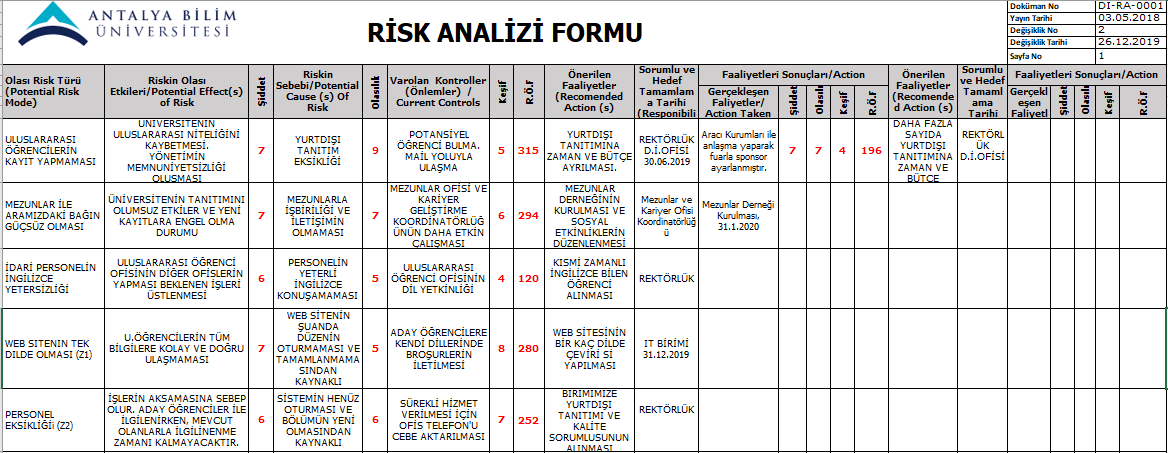 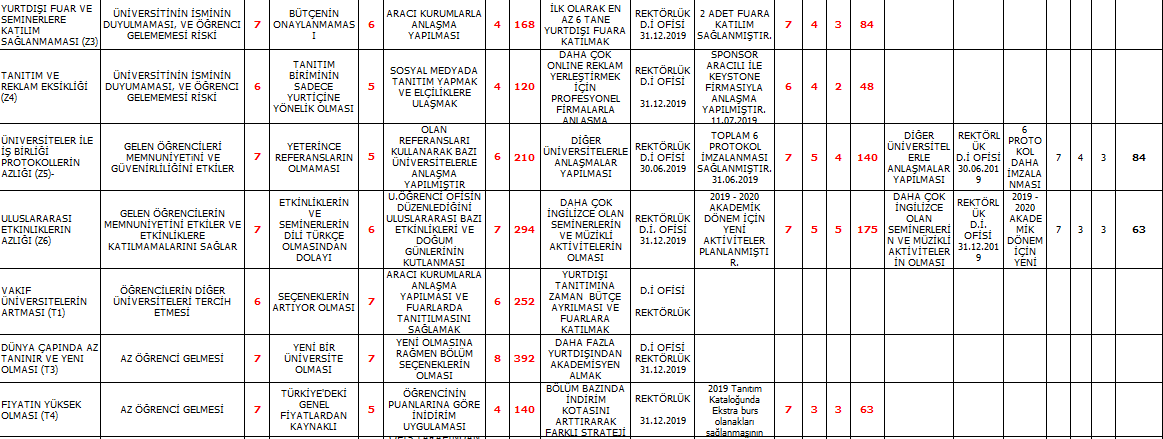 17
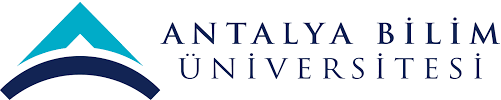 RİSK ANALİZİ
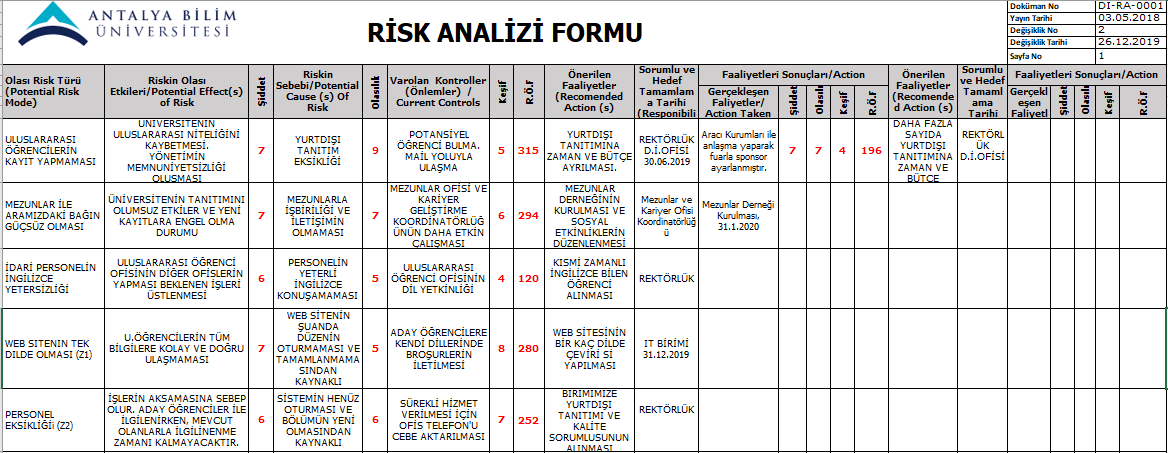 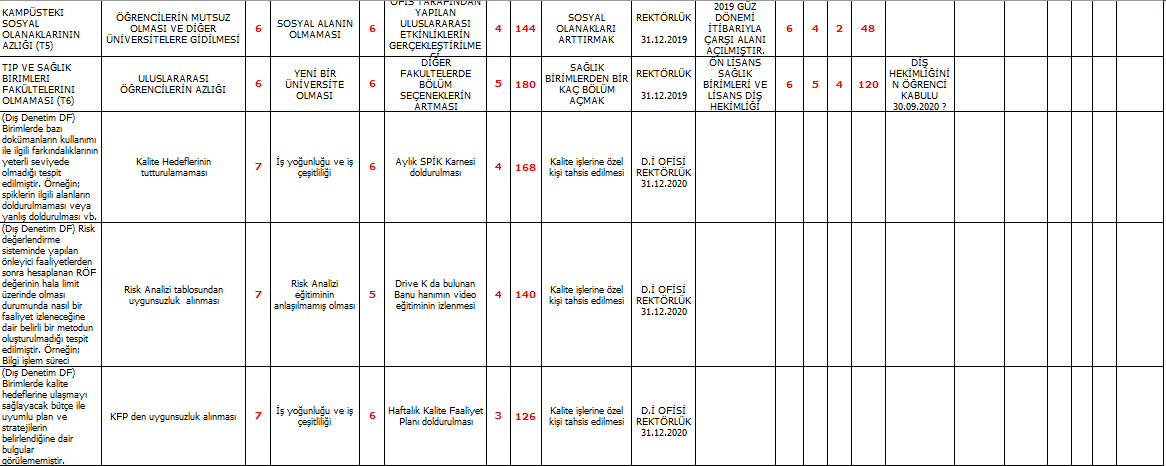 18
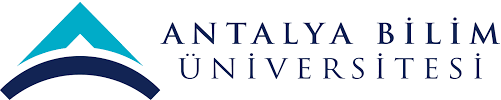 RİSK ANALİZİ
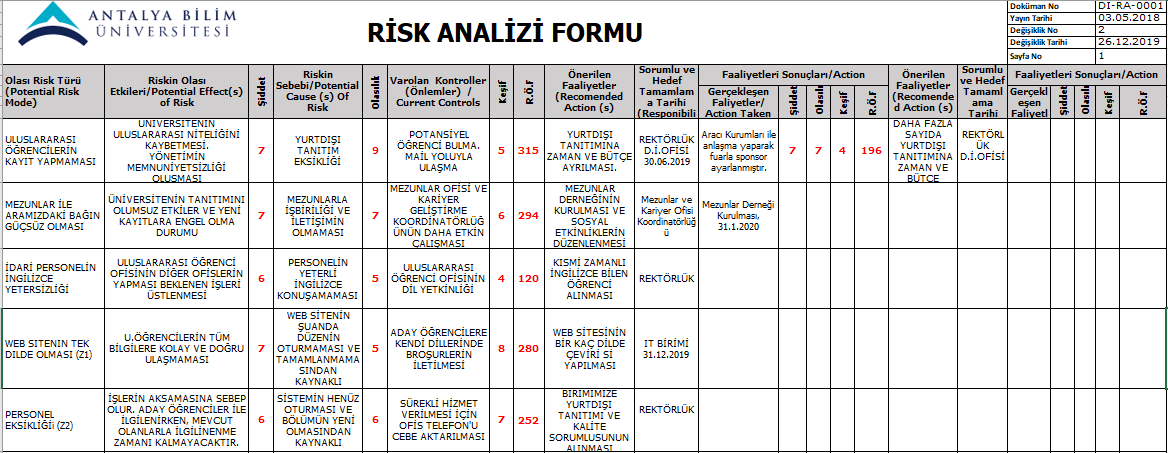 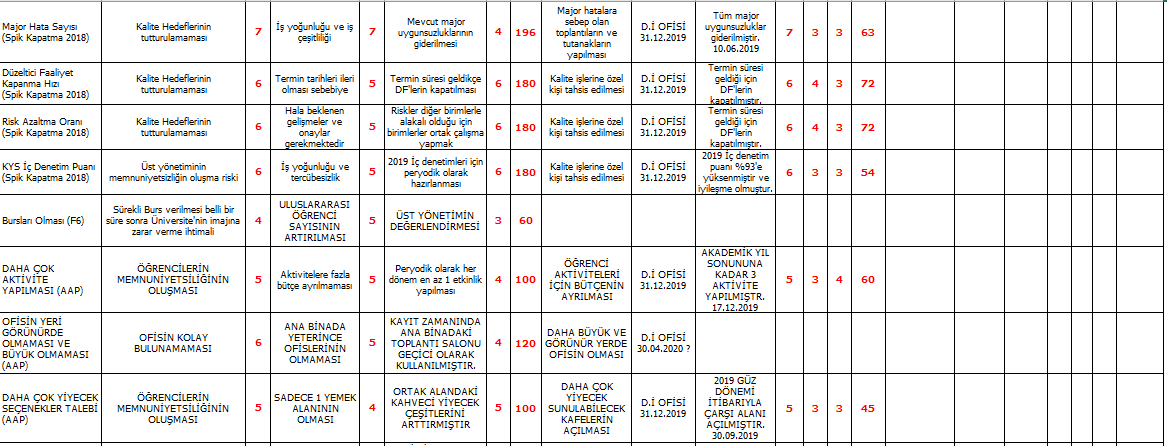 19
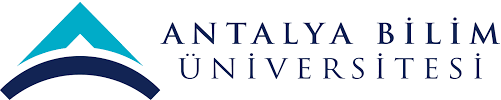 RİSK ANALİZİ
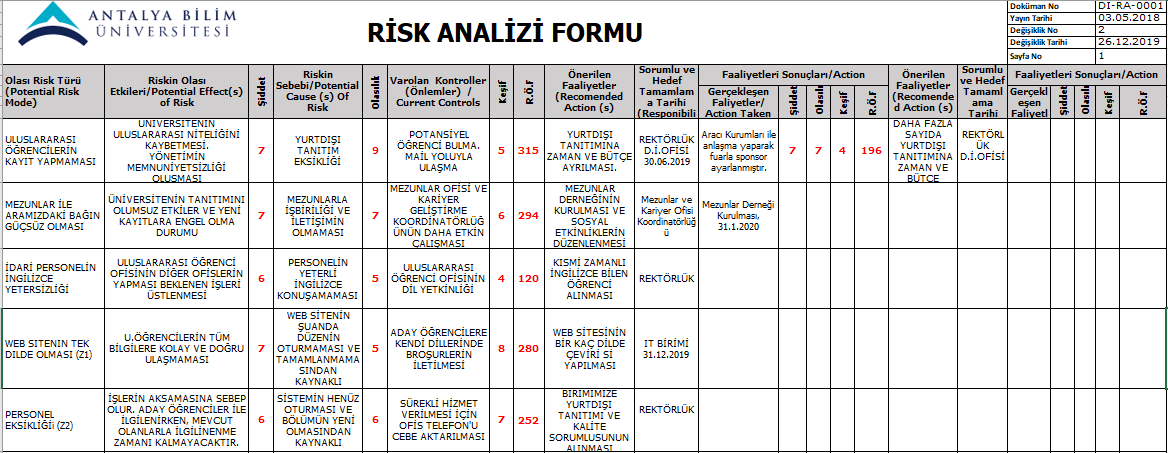 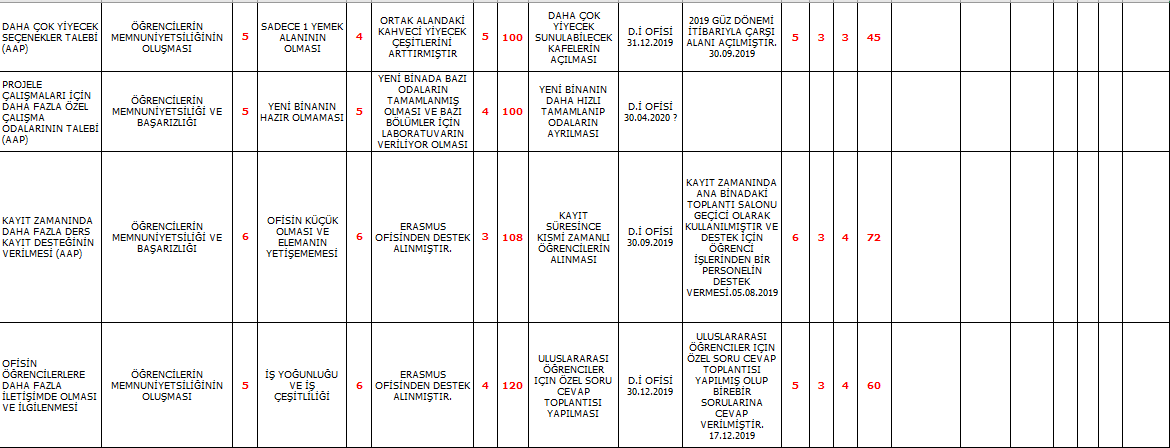 20
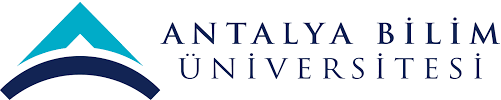 MEMNUNİYET 
ÖLÇÜM SONUÇLARI
1- Uluslararası Öğrenci Ofis personeline kolay erişim sağlıyorum
2- Uluslararası Öğrenci Ofis personelinin davranışından memnunum
3- Sorunlarınızı çözmek için ofis personelinin yaklaşımını ve çabalarını nasıl değerlendiriyorsunuz?  
4- www.antalya.edu.tr web sayfasının yeterli olduğunu düşünüyor musunuz?
5- Kampüsündeki Uluslararası Öğrenci Ofisi'nin bulunduğu yerden memnunum. 
6- Uluslararası Öğrenci etkinliklerinden genelde memnunum.
21
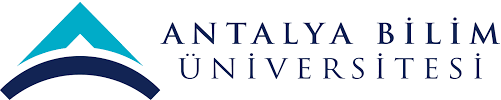 MEMNUNİYET 
ÖLÇÜM SONUÇLARI
1-Görsel sunum araçları
2-Oryantasyonun toplam süresi
3- Oryantasyonun içeriğinin beklentilerinizi karşılama düzeyi
4-Konuşmacıların konuları net ve anlaşılır açıklıkta ifade etme durumu
5- Oryantasyonun sunuş tekniği
6--Konuşmacıların konuya hakimiyeti
7-Oryantasyon salonu
8-Oryantasyonun yapılan yerdeki yemek, çay/kahve ve ikram hizmetleri
9- Oryantasyon saatleri
10- Katılımcı sayısı
22
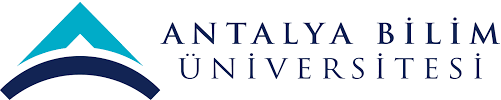 GELEN ŞİKAYETLER VE SONUÇLARI
Sürecimizle ilgili  şikayet gelmemiştir.
23
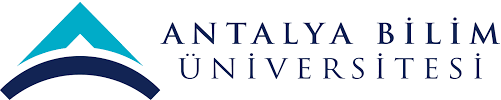 MEMNUNİYET ÖLÇÜM SONUÇLARI
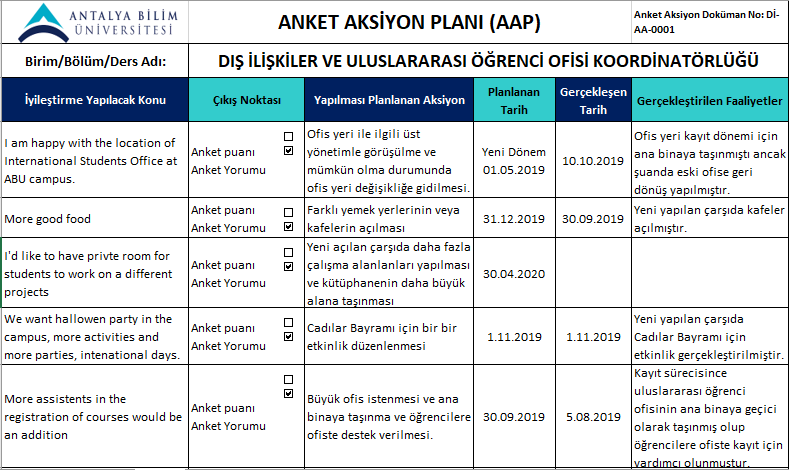 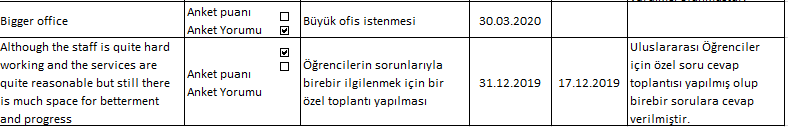 24
DÜZELTİCİ FAALİYETLER
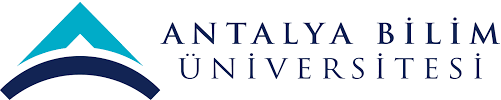 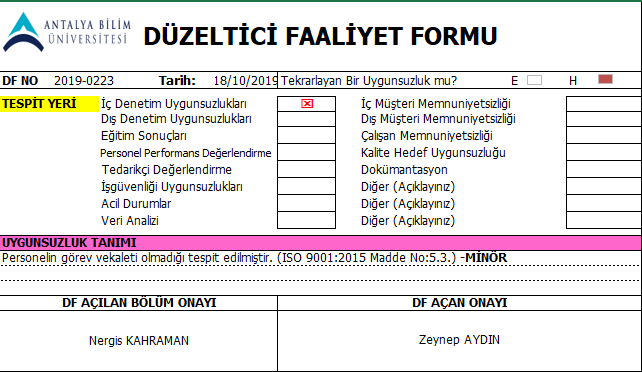 25
DÜZELTİCİ FAALİYETLER
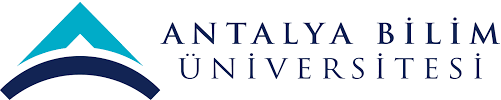 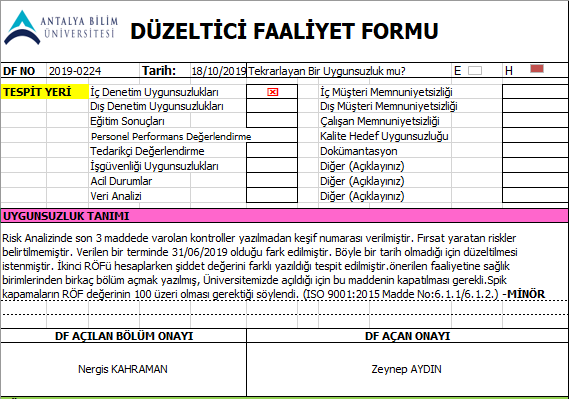 26
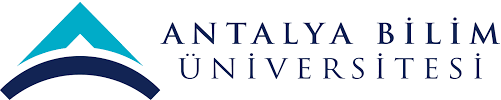 DÜZELTİCİ FAALİYETLER
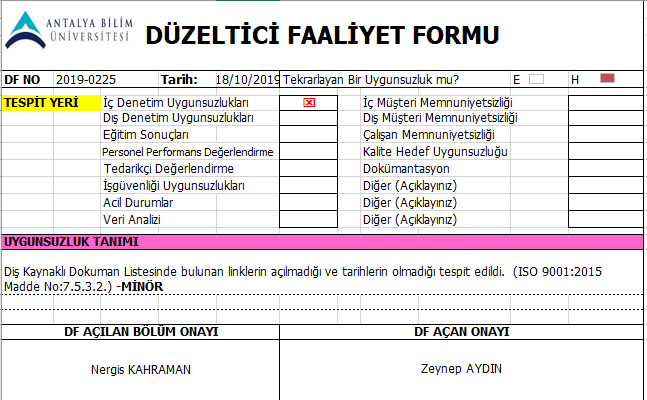 27
İÇ DENETİMLER
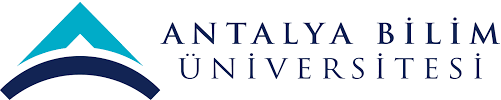 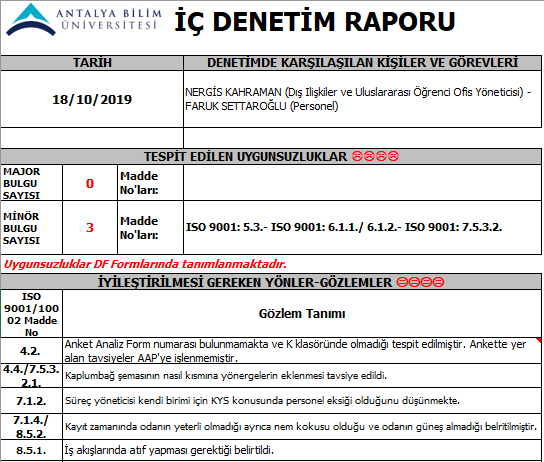 28
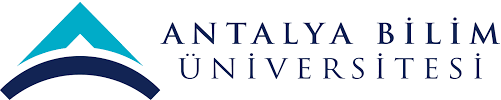 İç Denetim Raporu Gözlem Sonuçları
Tüm gözlem ve minörler giderilmiştir
29
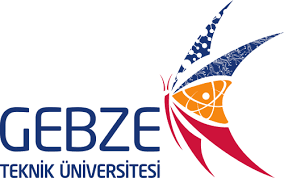 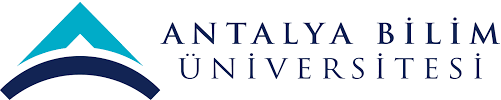 SÜREKLİ İYİLEŞTİRME ÖNERİLERİ
Web sitemizin aşağıda gösterilmiş olan dillerde de olması veya bu dillere ait genel tanıtım pdf-kitapçık broşürlerin yüklenmesi gerektiğini düşünüyorum. 
Daha çok İngilizce bilen personelin alınması
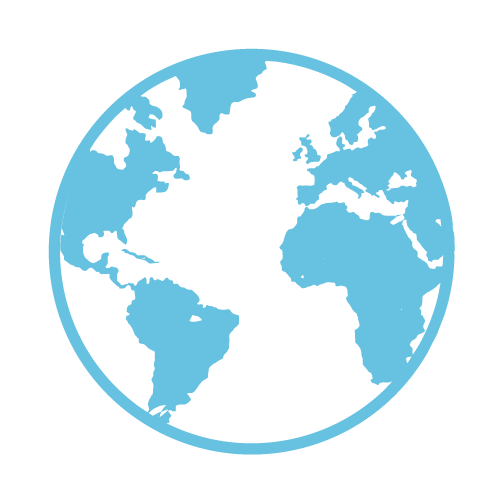 ABU
WORLD
30